And seeing the multitudes, He went up on a mountain, and when He was seated His disciples came to Him. Then He opened His mouth and taught them, saying…
The Beatitudes
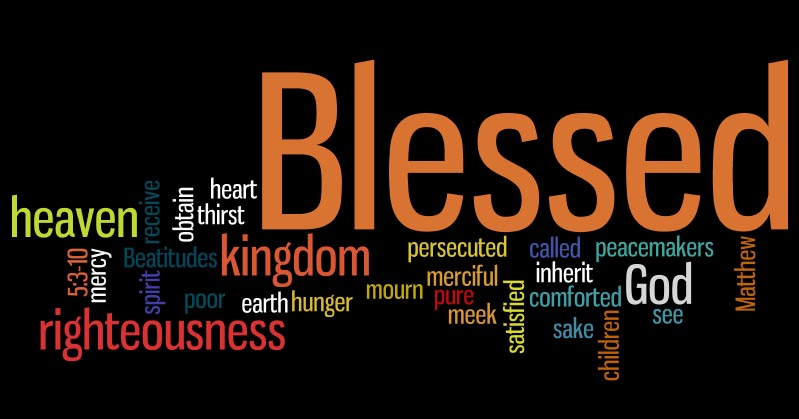 [Speaker Notes: Beatitude – supreme blessedness or happiness.
Blessed – Happy
Different from the world’s perception of happiness.
Arranged in their natural order (like – 2 Peter 1:5-7).]
Blessed are…
…the poor in spirit.
Jeremiah 10:23
[Speaker Notes: Blessed are the poor in spirit.
Humility. Knowing your dependence upon God for spiritual blessings.
Jeremiah 10:23
Luke 18:13 (Tax collector)
Isaiah 57:15; 66:1-2
“Theirs is the kingdom of heaven.”]
Jeremiah 10:23
O LORD, I know the way of man is not in himself; It is not in man who walks to direct his own steps.
Blessed are…
…the poor in spirit.
Jeremiah 10:23
Luke 18:13
[Speaker Notes: Blessed are the poor in spirit.
Humility. Knowing your dependence upon God for spiritual blessings.
Jeremiah 10:23
Luke 18:13 (Tax collector)
Isaiah 57:15; 66:1-2
“Theirs is the kingdom of heaven.”]
Luke 18:13
And the tax collector, standing afar off, would not so much as raise his eyes to heaven, but beat his breast, saying, “God, be merciful to me a sinner!”
Blessed are…
…the poor in spirit.
Jeremiah 10:23
Luke 18:13
Isaiah 57:15; 66:1-2
[Speaker Notes: Blessed are the poor in spirit.
Humility. Knowing your dependence upon God for spiritual blessings.
Jeremiah 10:23
Luke 18:13 (Tax collector)
Isaiah 57:15; 66:1-2
“Theirs is the kingdom of heaven.”]
Isaiah 57:15
For thus says the High and Lofty One Who inhabits eternity, whose name is Holy: "I dwell in the high and holy place, With him who has a contrite and humble spirit, To revive the spirit of the humble, And to revive the heart of the contrite ones.”
Isaiah 66:1-2
Thus says the LORD: "Heaven is My throne, And earth is My footstool. Where is the house that you will build Me? And where is the place of My rest? 2 For all those things My hand has made, And all those things exist," Says the LORD. "But on this one will I look: On him who is poor and of a contrite spirit, And who trembles at My word.”
Blessed are…
…the poor in spirit.
Jeremiah 10:23
Luke 18:13
Isaiah 57:15; 66:1-2
“Theirs is the kingdom of heaven.”
…those who mourn.
2 Corinthians 7:8-11
Acts 9:8-9
[Speaker Notes: Blessed are those who mourn.
The poor in spirit mourn for their sin.
2 Corinthians 7:8-11
Acts 9:8-9 (Saul mourned)
James 4:9-10
“They shall be comforted.”]
Acts 9:8-9
Then Saul arose from the ground, and when his eyes were opened he saw no one. But they led him by the hand and brought him into Damascus. 9 And he was three days without sight, and neither ate nor drank.
Blessed are…
…the poor in spirit.
Jeremiah 10:23
Luke 18:13
Isaiah 57:15; 66:1-2
“Theirs is the kingdom of heaven.”
…those who mourn.
2 Corinthians 7:8-11
Acts 9:8-9
James 4:9-10
[Speaker Notes: Blessed are those who mourn.
The poor in spirit mourn for their sin.
2 Corinthians 7:8-11
Acts 9:8-9 (Saul mourned)
James 4:9-10
“They shall be comforted.”]
James 4:9-10
Lament and mourn and weep! Let your laughter be turned to mourning and your joy to gloom. 10 Humble yourselves in the sight of the Lord, and He will lift you up.
Blessed are…
…the poor in spirit.
Jeremiah 10:23
Luke 18:13
Isaiah 57:15; 66:1-2
“Theirs is the kingdom of heaven.”
…those who mourn.
2 Corinthians 7:8-11
Acts 9:8-9
James 4:9-10
“They shall be comforted.”
[Speaker Notes: Blessed are those who mourn.
The poor in spirit mourn for their sin.
2 Corinthians 7:8-11
Acts 9:8-9 (Saul mourned)
James 4:9-10
“They shall be comforted.”]
Blessed are…
…the meek.
1 Peter 2:19-20
[Speaker Notes: Blessed are the meek.
Meekness – gentleness; submissiveness toward God’s will; opposite of self-awareness.
1 Peter 2:19-20 (having patience when wronged)
Galatians 6:1-2; 1 Peter 3:15 (gentle when dealing with others)
“They shall inherit the earth.” (See the blessings on earth differently than those of the world.)]
1 Peter 2:19-20
For this is commendable, if because of conscience toward God one endures grief, suffering wrongfully. 20 For what credit is it if, when you are beaten for your faults, you take it patiently? But when you do good and suffer, if you take it patiently, this is commendable before God.
Blessed are…
…the meek.
1 Peter 2:19-20
Galatians 6:1-2
[Speaker Notes: Blessed are the meek.
Meekness – gentleness; submissiveness toward God’s will; opposite of self-awareness.
1 Peter 2:19-20 (having patience when wronged)
Galatians 6:1-2; 1 Peter 3:15 (gentle when dealing with others)
“They shall inherit the earth.” (See the blessings on earth differently than those of the world.)]
Galatians 6:1-2
Brethren, if a man is overtaken in any trespass, you who are spiritual restore such a one in a spirit of gentleness, considering yourself lest you also be tempted. 2 Bear one another's burdens, and so fulfill the law of Christ.
Blessed are…
…the meek.
1 Peter 2:19-20
Galatians 6:1-2
1 Peter 3:15
[Speaker Notes: Blessed are the meek.
Meekness – gentleness; submissiveness toward God’s will; opposite of self-awareness.
1 Peter 2:19-20 (having patience when wronged)
Galatians 6:1-2; 1 Peter 3:15 (gentle when dealing with others)
“They shall inherit the earth.” (See the blessings on earth differently than those of the world.)]
1 Peter 3:15
But sanctify the Lord God in your hearts, and always be ready to give a defense to everyone who asks you a reason for the hope that is in you, with meekness and fear.
Blessed are…
…the meek.
1 Peter 2:19-20
Galatians 6:1-2
1 Peter 3:15 
“They shall inherit the earth.”
…those who hunger and thirst for righteousness.
Psalm 1:1-2
[Speaker Notes: “They shall inherit the earth.” (See the blessings on earth differently than those of the world.)
Blessed are those who hunger and thirst for righteousness.
Hunger and thirst – Someone starving or parched isn’t thinking about anything but food and water.
Psalm 1:1-2
John 6:32-35
Matthew 7:7-8
“For they shall be filled.”]
Psalm 1:1-2
Blessed is the man Who walks not in the counsel of the ungodly, Nor stands in the path of sinners, Nor sits in the seat of the scornful; 2 But his delight is in the law of the LORD, And in His law he meditates day and night.
Blessed are…
…the meek.
1 Peter 2:19-20
Galatians 6:1-2
1 Peter 3:15 
“They shall inherit the earth.”
…those who hunger and thirst for righteousness.
Psalm 1:1-2
John 6:32-35
[Speaker Notes: Blessed are those who hunger and thirst for righteousness.
Hunger and thirst – Someone starving or parched isn’t thinking about anything but food and water.
Psalm 1:1-2
John 6:32-35
Matthew 7:7-8
“For they shall be filled.”]
John 6:32-35
Then Jesus said to them, "Most assuredly, I say to you, Moses did not give you the bread from heaven, but My Father gives you the true bread from heaven. 33 For the bread of God is He who comes down from heaven and gives life to the world.“ 34 Then they said to Him, "Lord, give us this bread always.“ 35 And Jesus said to them, "I am the bread of life. He who comes to Me shall never hunger, and he who believes in Me shall never thirst.
Blessed are…
…the meek.
1 Peter 2:19-20
Galatians 6:1-2
1 Peter 3:15 
“They shall inherit the earth.”
…those who hunger and thirst for righteousness.
Psalm 1:1-2
John 6:32-35
Matthew 7:7-8
[Speaker Notes: Blessed are those who hunger and thirst for righteousness.
Hunger and thirst – Someone starving or parched isn’t thinking about anything but food and water.
Psalm 1:1-2
John 6:32-35
Matthew 7:7-8
“For they shall be filled.”]
Matthew 7:7-8
Ask, and it will be given to you; seek, and you will find; knock, and it will be opened to you. 8 For everyone who asks receives, and he who seeks finds, and to him who knocks it will be opened.
Blessed are…
…the meek.
1 Peter 2:19-20
Galatians 6:1-2
1 Peter 3:15 
“They shall inherit the earth.”
…those who hunger and thirst for righteousness.
Psalm 1:1-2
John 6:32-35
Matthew 7:7-8
“For they shall be filled.”
Blessed are…
…the merciful.
Matthew 18:21-22
[Speaker Notes: V.	Blessed are the merciful.
•	Matthew 18:21-22
•	Luke 6:36-37
•	“For they shall obtain mercy.”]
Matthew 18:21-22
Then Peter came to Him and said, "Lord, how often shall my brother sin against me, and I forgive him? Up to seven times?“ 22 Jesus said to him, "I do not say to you, up to seven times, but up to seventy times seven.”
Blessed are…
…the merciful.
Matthew 18:21-22
Luke 6:36-37
[Speaker Notes: Blessed are the merciful.
Matthew 18:21-22
Luke 6:36-37
“For they shall obtain mercy.”]
Luke 6:36-37
Therefore be merciful, just as your Father also is merciful. 37 "Judge not, and you shall not be judged. Condemn not, and you shall not be condemned. Forgive, and you will be forgiven.”
Blessed are…
…the merciful.
Matthew 18:21-22
Luke 6:36-37
“For they shall obtain mercy.”
…the pure in heart.
Luke 6:45
[Speaker Notes: Blessed are the pure in heart.
Luke 6:45
Psalm 24:3-4
James 4:8
Philippians 4:8-9
“For they shall see God.”]
Luke 6:45
A good man out of the good treasure of his heart brings forth good; and an evil man out of the evil treasure of his heart brings forth evil. For out of the abundance of the heart his mouth speaks.
Blessed are…
…the merciful.
Matthew 18:21-22
Luke 6:36-37
“For they shall obtain mercy.”
…the pure in heart.
Luke 6:45
Psalm 24:3-4
[Speaker Notes: Blessed are the pure in heart.
Luke 6:45
Psalm 24:3-4
James 4:8
Philippians 4:8-9
“For they shall see God.”]
Psalm 24:3-4
Who may ascend into the hill of the LORD? Or who may stand in His holy place? 4 He who has clean hands and a pure heart, Who has not lifted up his soul to an idol, Nor sworn deceitfully.
Blessed are…
…the merciful.
Matthew 18:21-22
Luke 6:36-37
“For they shall obtain mercy.”
…the pure in heart.
Luke 6:45
Psalm 24:3-4
James 4:8
[Speaker Notes: Blessed are the pure in heart.
Luke 6:45
Psalm 24:3-4
James 4:8
Philippians 4:8-9
“For they shall see God.”]
James 4:8
Draw near to God and He will draw near to you. Cleanse your hands, you sinners; and purify your hearts, you double-minded.
Blessed are…
…the merciful.
Matthew 18:21-22
Luke 6:36-37
“For they shall obtain mercy.”
…the pure in heart.
Luke 6:45
Psalm 24:3-4
James 4:8
Philippians 4:8-9
[Speaker Notes: Blessed are the pure in heart.
Luke 6:45
Psalm 24:3-4
James 4:8
Philippians 4:8-9
“For they shall see God.”]
Philippians 4:8-9
Finally, brethren, whatever things are true, whatever things are noble, whatever things are just, whatever things are pure, whatever things are lovely, whatever things are of good report, if there is any virtue and if there is anything praiseworthy--meditate on these things. 9 The things which you learned and received and heard and saw in me, these do, and the God of peace will be with you.
Blessed are…
…the merciful.
Matthew 18:21-22
Luke 6:36-37
“For they shall obtain mercy.”
…the pure in heart.
Luke 6:45
Psalm 24:3-4
James 4:8
Philippians 4:8-9
“For they shall see God.”
Blessed are…
…the peacemakers.
Proverbs 6:19
[Speaker Notes: Blessed are the peacemakers.
Peacemakers are few.
Proverbs 6:19 (of the 7 abominations)
Ephesians 6:15 (of the armor of God)
Romans 12:18-21
“For they shall be called sons of God.”]
Proverbs 6:19
A false witness who speaks lies, And one who sows discord among brethren.
Blessed are…
…the peacemakers.
Proverbs 6:19
Ephesians 6:15
[Speaker Notes: Blessed are the peacemakers.
Peacemakers are few.
Proverbs 6:19 (of the 7 abominations)
Ephesians 6:15 (of the armor of God)
Romans 12:18-21
“For they shall be called sons of God.”]
Ephesians 6:15
And having shod your feet with the preparation of the gospel of peace.
Blessed are…
…the peacemakers.
Proverbs 6:19
Ephesians 6:15
Romans 12:18-21
[Speaker Notes: Blessed are the peacemakers.
Peacemakers are few.
Proverbs 6:19 (of the 7 abominations)
Ephesians 6:15 (of the armor of God)
Romans 12:18-21
“For they shall be called sons of God.”]
Romans 12:18-21
If it is possible, as much as depends on you, live peaceably with all men. 19 Beloved, do not avenge yourselves, but rather give place to wrath; for it is written, "Vengeance is Mine, I will repay," says the Lord. 20 Therefore "If your enemy is hungry, feed him; if he is thirsty, give him a drink; for in so  doing you will heap coals of fire on his head.“ 21 Do not be overcome by evil, but overcome evil with good.
Blessed are…
…the peacemakers.
Proverbs 6:19
Ephesians 6:15
Romans 12:18-21
“For they shall be called sons of God.”
…those who are persecuted for righteousness’ sake.
2 Timothy 3:12
[Speaker Notes: Blessed are those who are persecuted for righteousness’ sake.
2 Timothy 3:12
Philippians 1:29-30
1 Peter 4:16
“For theirs is the kingdom of heaven.”]
2 Timothy 3:12
Yes, and all who desire to live godly in Christ Jesus will suffer persecution.
Blessed are…
…the peacemakers.
Proverbs 6:19
Ephesians 6:15
Romans 12:18-21
“For they shall be called sons of God.”
…those who are persecuted for righteousness’ sake.
2 Timothy 3:12
Philippians 1:29-30
[Speaker Notes: Blessed are those who are persecuted for righteousness’ sake.
2 Timothy 3:12
Philippians 1:29-30
1 Peter 4:16
“For theirs is the kingdom of heaven.”]
Philippians 1:29-30
For to you it has been granted on behalf of Christ, not only to believe in Him, but also to suffer for His sake, 30 having the same conflict which you saw in me and now hear is in me.
Blessed are…
…the peacemakers.
Proverbs 6:19
Ephesians 6:15
Romans 12:18-21
“For they shall be called sons of God.”
…those who are persecuted for righteousness’ sake.
2 Timothy 3:12
Philippians 1:29-30
1 Peter 4:16
[Speaker Notes: Blessed are those who are persecuted for righteousness’ sake.
2 Timothy 3:12
Philippians 1:29-30
1 Peter 4:16
“For theirs is the kingdom of heaven.”]
1 Peter 4:16
Yet if anyone suffers as a Christian, let him not be ashamed, but let him glorify God in this matter.
Blessed are…
…the peacemakers.
Proverbs 6:19
Ephesians 6:15
Romans 12:18-21
“For they shall be called sons of God.”
…those who are persecuted for righteousness’ sake.
2 Timothy 3:12
Philippians 1:29-30
1 Peter 4:16
“For theirs is the kingdom of heaven.”
[Speaker Notes: Blessed are those who are persecuted for righteousness’ sake.
2 Timothy 3:12
Philippians 1:29-30
1 Peter 4:16
“For theirs is the kingdom of heaven.”]